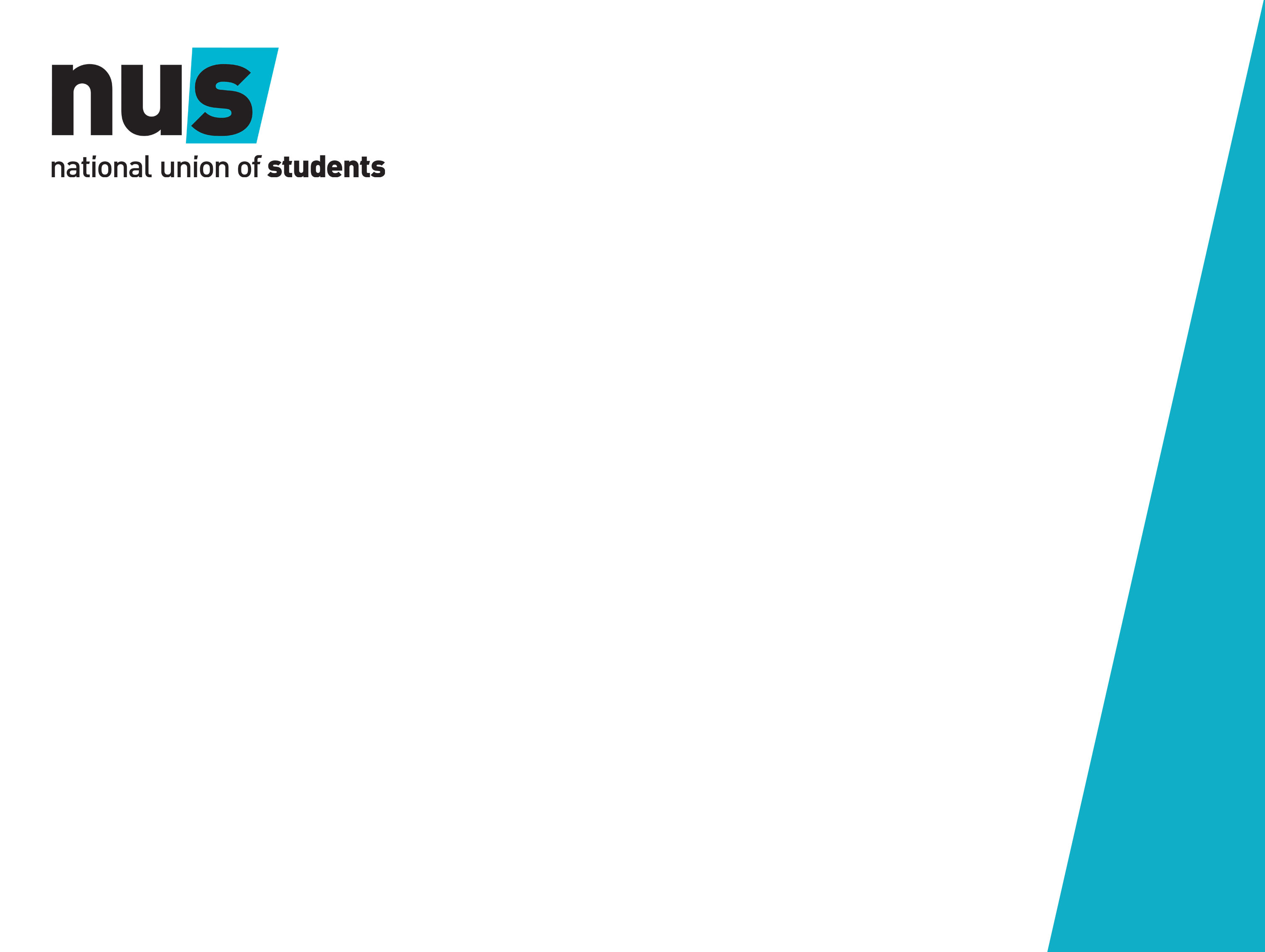 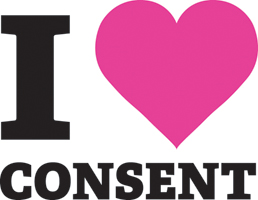 I Heart Consent Workshop
Facilitator Training
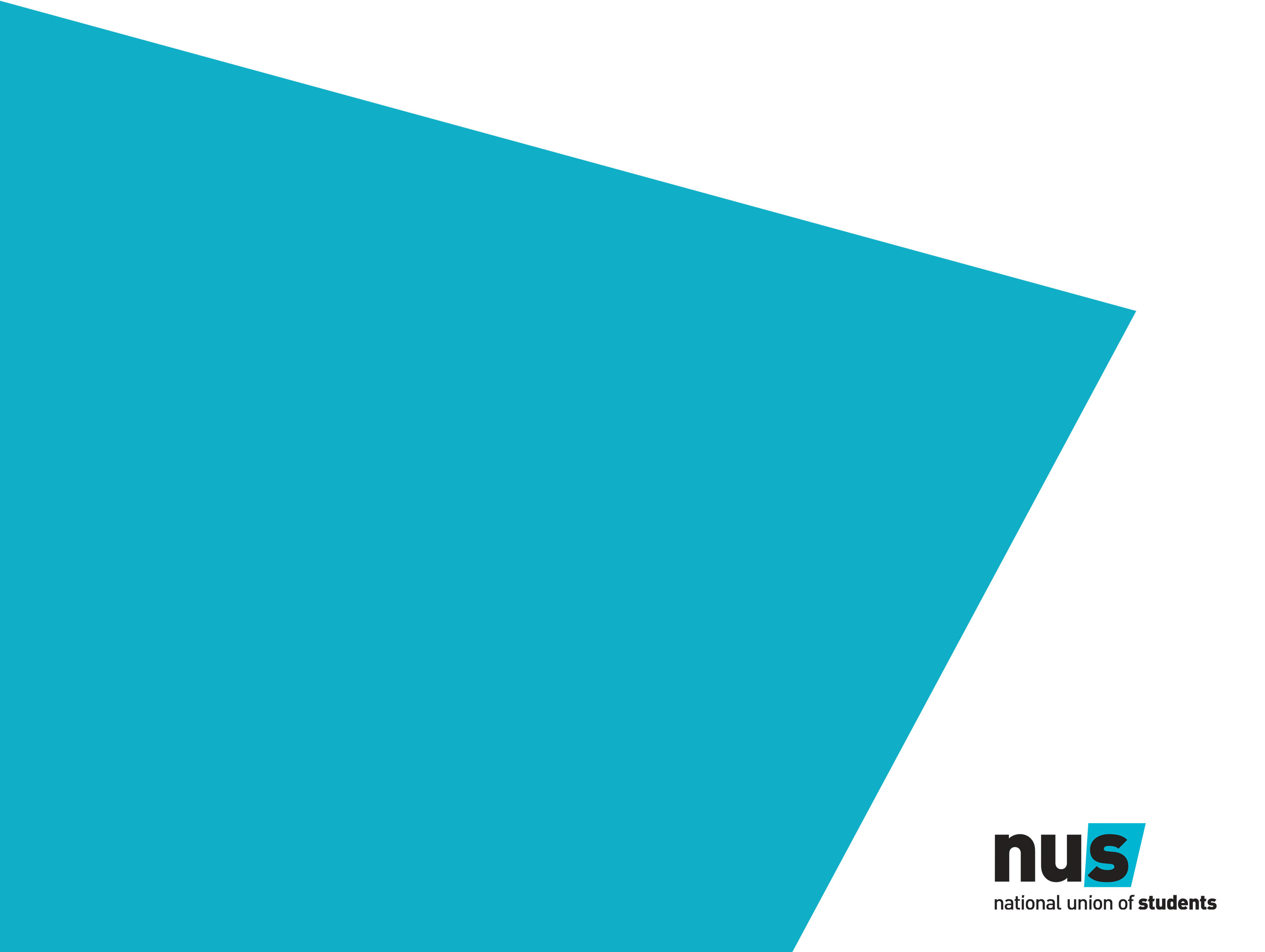 Introduction
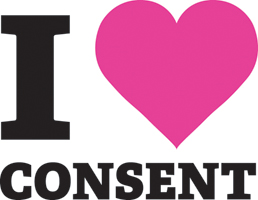 Aims and Objectives
The aim of this workshop is to train you to be able to facilitate engaging and informative discussions that encourage a healthy view of sexual consent and challenge harmful misconceptions.
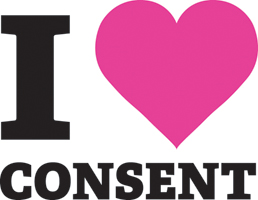 Agenda
Introduction (5 minutes)
Consent 101 (15 minutes)
Consent 102 (20 minutes)
Student Staff Misconduct (20 minutes)
Facilitating safer spaces (15 minutes)
Challenging perceptions (20 minutes)
Break (10 minutes)
Practice workshop (1 hour)
Peer feedback (10 minutes)
Wrap up (5 minutes)
Trigger Warnings
Trigger warnings are used to inform people about potentially upsetting content, such as: sexual violence, self-harm, rape, etc. 
 Example of a trigger warning:
 
“ This is a Trigger Warning for the next section of this workshop where we will be talking about rape myths for 20 minutes. If you feel triggered by the discussion right now or at any time please feel free to momentarily leave the space at any time”
Ground Rules
This is a safe space - don't be afraid to ask questions
Don't assume other people’s genders and use and respect people’s pronouns 
No offensive language
Use trigger warnings 
Raise your hand when you want to talk
Don’t judge people on their opinions
Don’t make assumptions about other people's past experiences
Don’t discuss bad personal experiences or role play bad experiences
Who are you?
Hello!
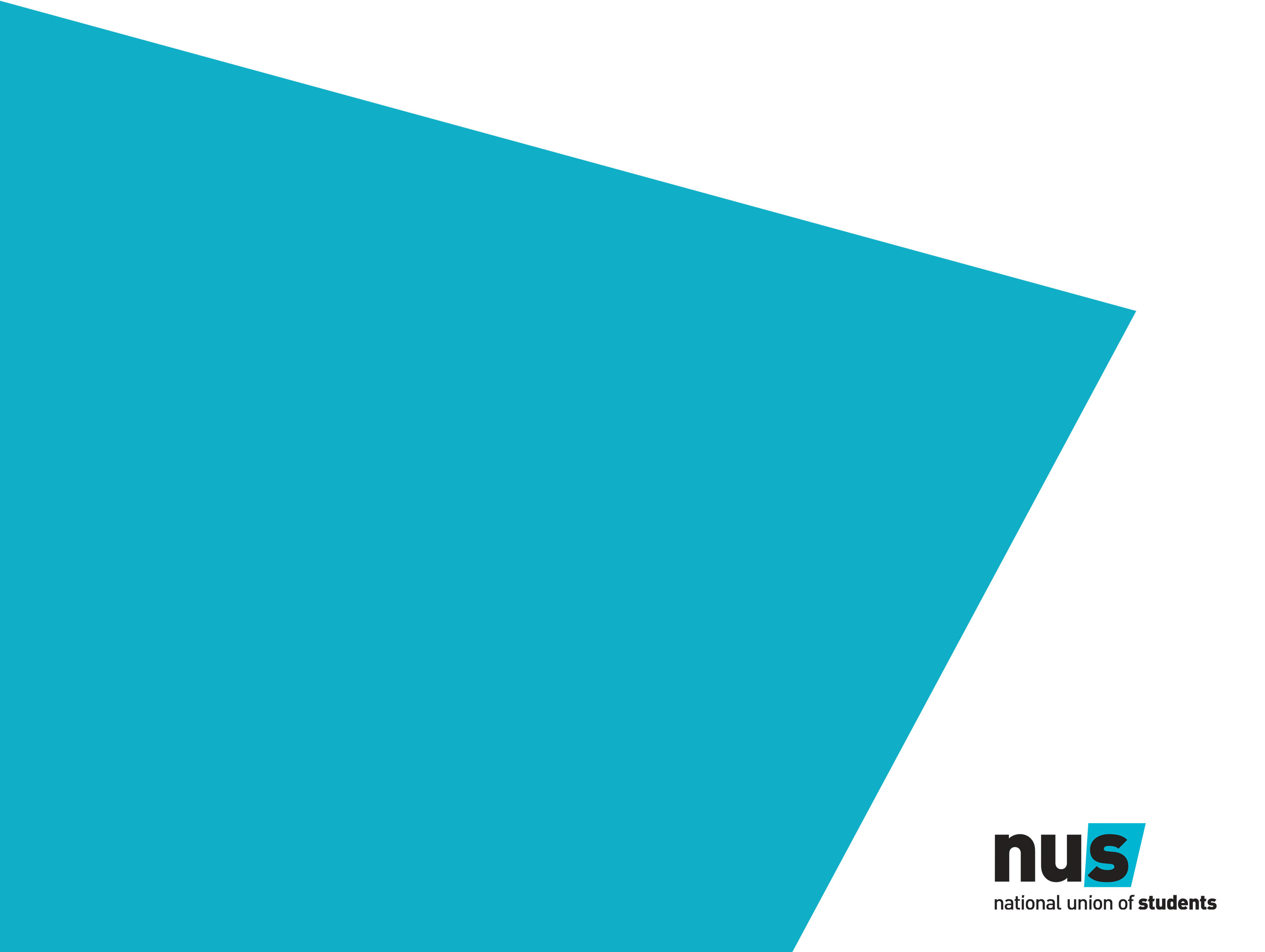 Consent 101
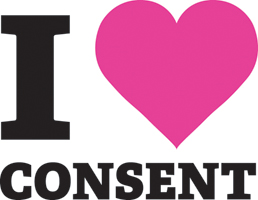 Defining Consent
Consent and the law
A person consents if they agree "by choice, and has the freedom and capacity to make that choice."
Consent & the law: Rape & Sexual Assault
Rape: the penetration of the vagina, anus or mouth of another person with a penis without consent

Assault by penetration: the penetration of the vagina or anus of another person with a part of their body or anything else without consent 

Sexual assault: sexually touching another person without their consent
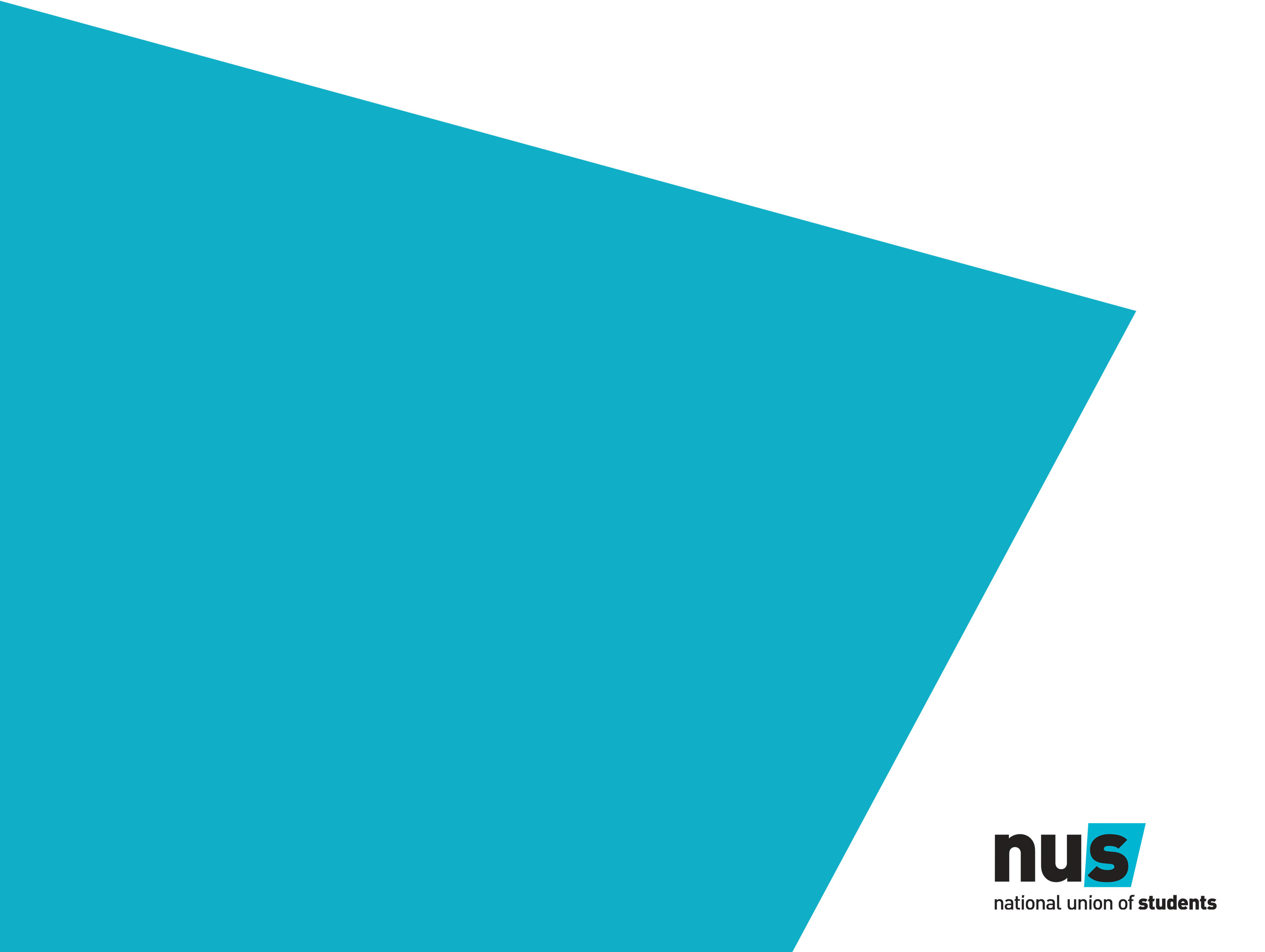 Consent 102
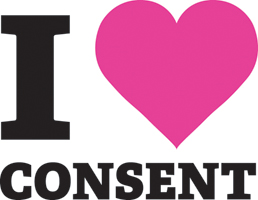 Rape Culture vs Consent Culture
Rape culture -  is a term used to define a culture where sexual abuse is condoned and normalised through societal attitudes, images and practices.
 
Consent culture - is a term used to define a culture where asking for consent, establishing and respecting personal boundaries is normalised through societal attitudes, images and practices.
Rape Culture vs Consent Culture
Effects
Effects
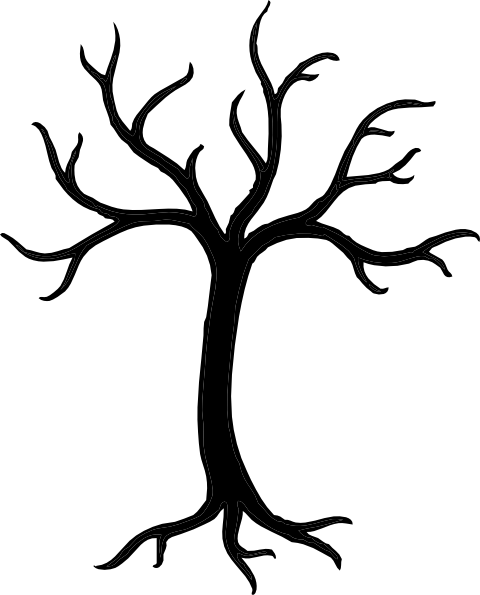 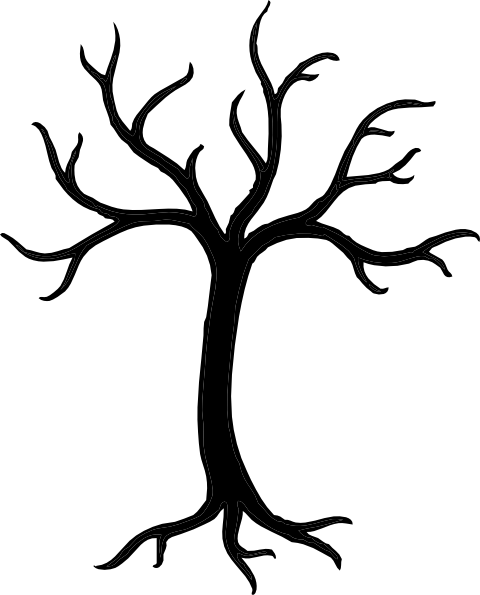 Rape Culture
Consent  Culture
Root Causes
Root Causes
Respecting Sexuality
Sexual orientation is to do with who you like and sexuality is about what kind of sex you like. Understanding consent is also about not making assumptions about people's choices and respecting everyone's boundaries. This also includes avoiding making assumptions about people's sexual orientation and making assumptions about people's sexuality because of their sexual orientation. 
 
We live in a heteronormative world, this means that people often assume that everyone is heterosexual which means that people who are not are sometimes put in situations where they are discriminated against and where their boundaries are not respected.
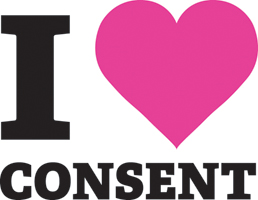 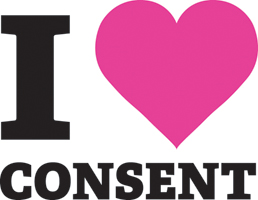 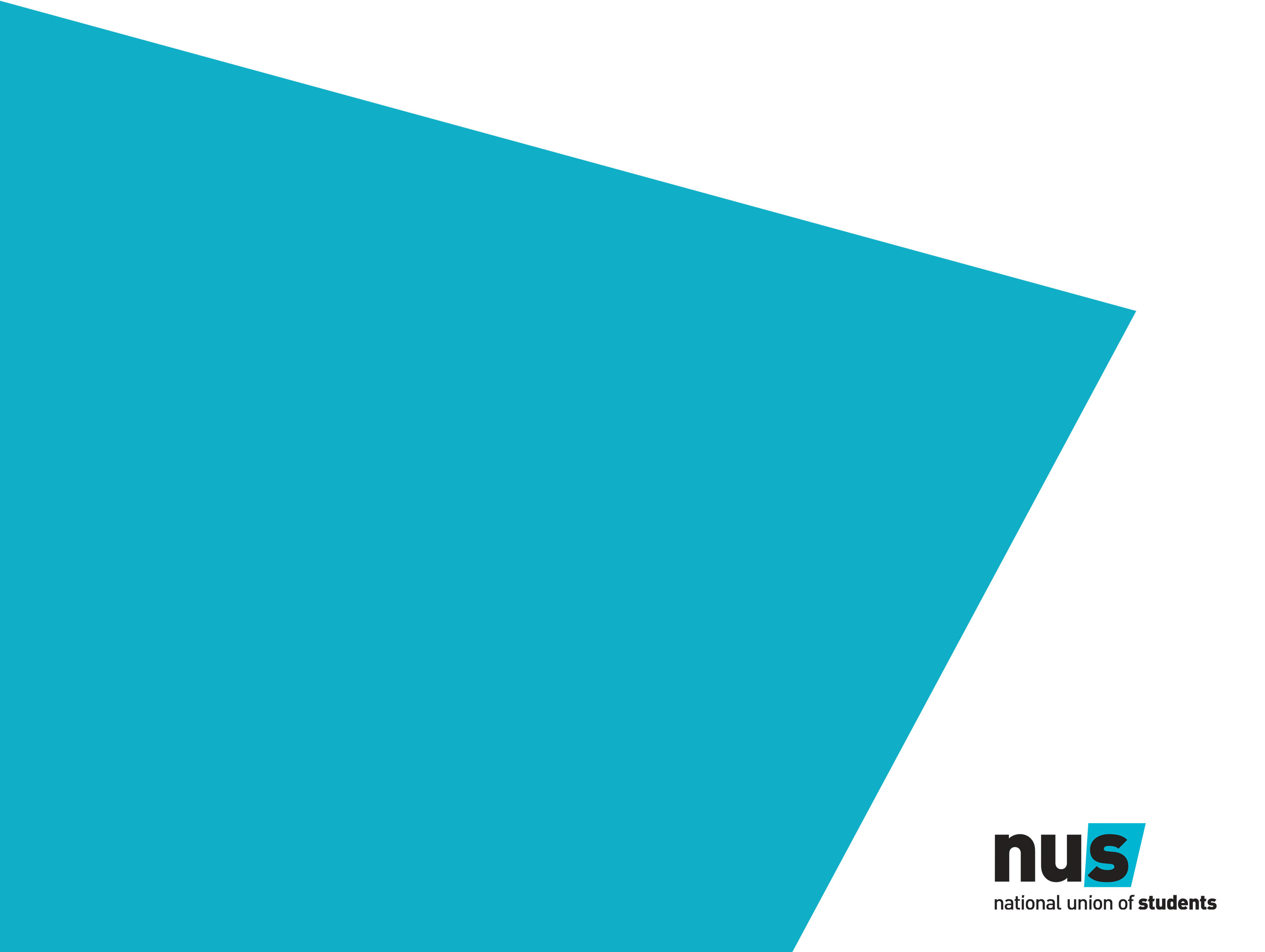 Student Staff Misconduct
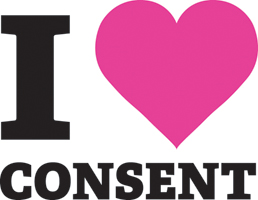 Student Staff Misconduct
In 2018 NUS Women’s Campaign launched its Power in the Academy: staff sexual misconduct in UK higher education report, from research into students who experience sexual misconduct from staff members at their institution. 
We will discuss what misconduct is, the current statistics, and what that means within the issue of consent for students.
Student Staff Misconduct
Why do we use the term misconduct?
Student Staff Misconduct
A continuum of sexualised, predatory behaviours from staff to students, behaviours that are broader than harassment 
Power imbalance between staff and student, which complicates notions of consent
Ranging from everyday forms of sexual misconduct to sexual assault and rape.
These behaviours should not be seen in isolation, but play into wider rape culture
Low-key or everyday forms of sexual misconduct normalise a sexualised environment which makes more serious abuses more likely to occur
Student Staff Misconduct
How does the power imbalance complicate the notion of consent?
Have you considered this as an issue for consent training?
Is this an issue you are familiar with?
Why do you think this issue is perhaps less visible than student-student sexual harassment?
How do we navigate appropriate behaviours and unclear boundaries to everyone is safe?
Student Staff Misconduct: the facts
We surveyed 1839 respondents and held focus groups with 15 students
41% of all respondents had experienced some form of sexualised behaviour from staff
1 in 8 of current students reported being touched by a staff member in a way that made them uncomfortable
35 (2.3%) current students reported non-consensual sexual contact by a staff member (sexual assault), while 9 reported a case of sexual assault or rape.
[Speaker Notes: These are some headline numbers which show a snapshot of these experiences 

The results of our research paint higher education to be an environment where sexual misconduct, sexualised behaviour and gendered experiences of these is pervasive. 

The incidents of sexual assault and non-consensual sexual contact reported by respondents show the extreme end of staff-student misconduct. But this can’t be disconnected from the continuum of behaviours described above that enable these forms of sexual violence to take place.]
Demographic Inequalities
15.6% of women reported being touched by a staff member in a way that made them uncomfortable, compared to 7% of men.
22.9% of gay, queer and bisexual women had experienced being touched in a way that made them uncomfortable.
Around 20% of postgraduate women experienced this 
Almost 8% of gay, queer and bisexual women and 7% of postgrad women had a staff member ask for sex
Recommendations
One of the recommendations from our report called for workshops on gender, power and consent to raise awareness on the damaging and gendered effects of misconduct, because we believe eliminating sexual misconduct needs a shift in behaviour and culture as well as policy.  
Other recommendations called for urgent review of reporting procedures, clear policies including updating sexual harassment policies to include misconduct in the definition, and better support systems.
Questions to think about
How can you integrate issue of student-staff misconduct in your consent awareness, training and activism?
How can we ensure there is nuance and a cohesive picture of consent and misconduct?
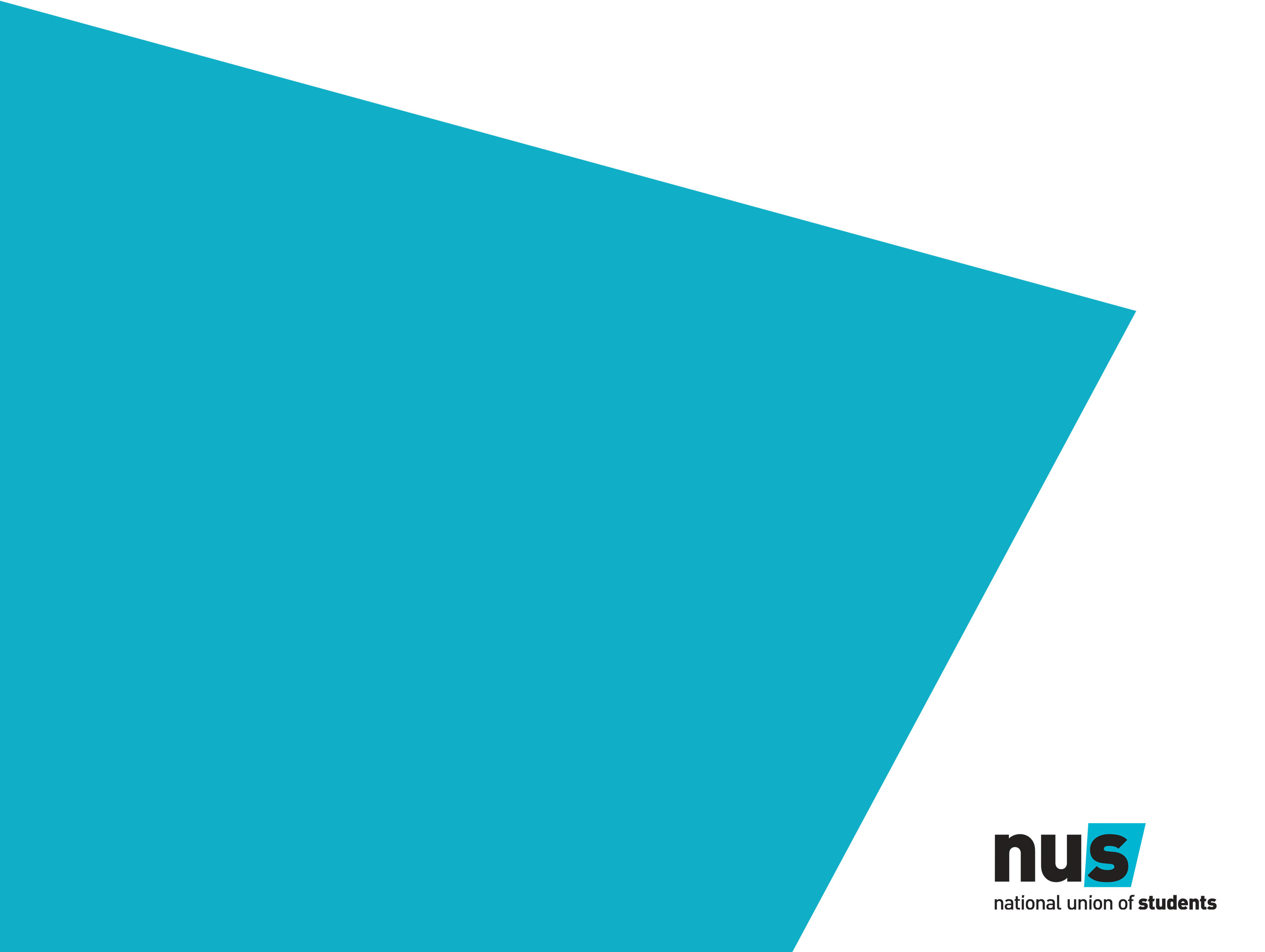 Facilitating Safer Spaces
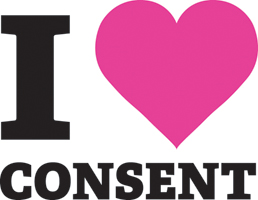 Facilitator Skills & Behaviours
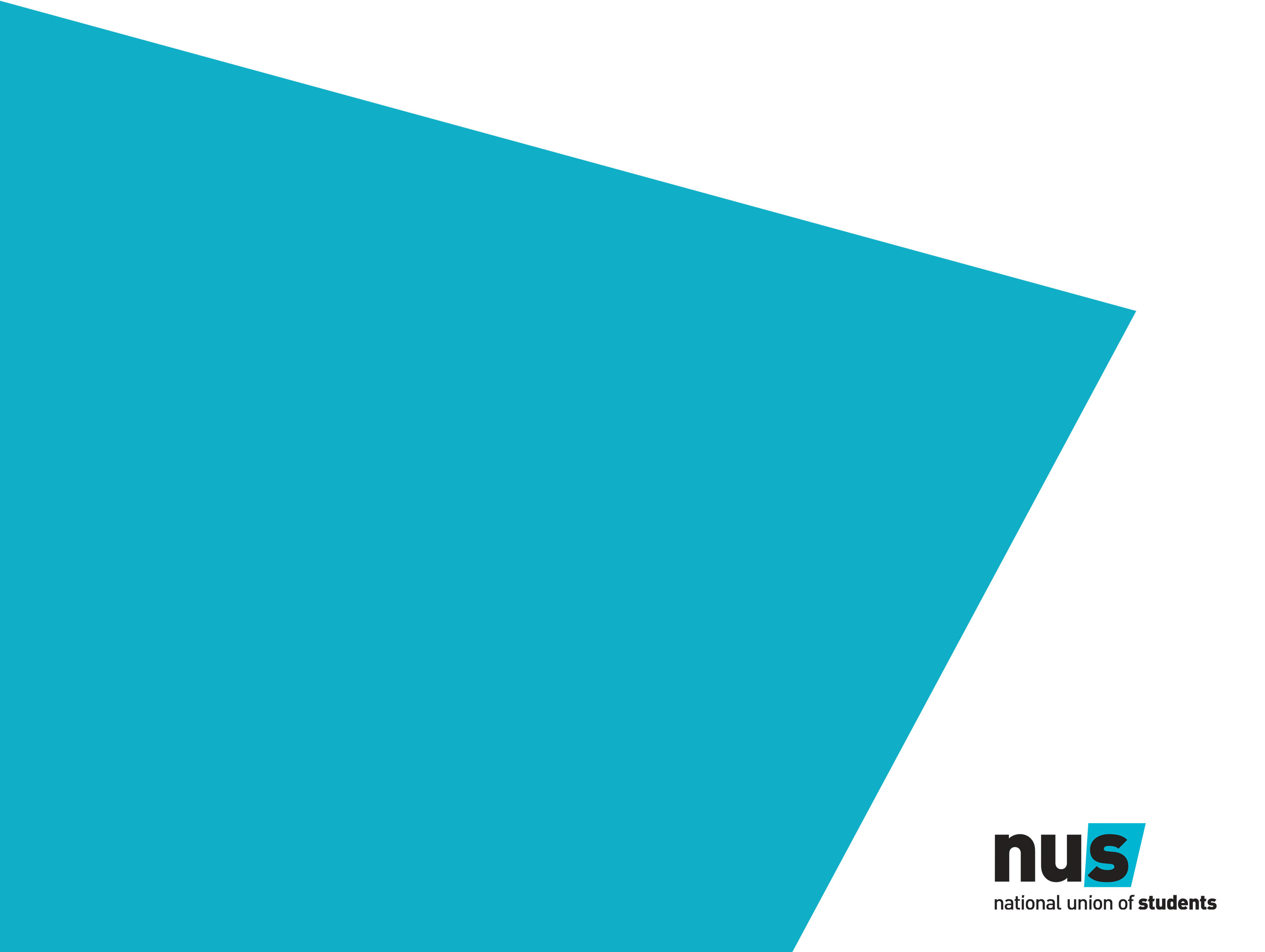 Challenging Perceptions
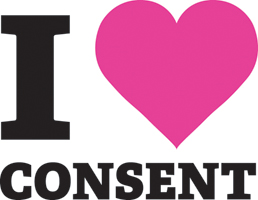 Good & bad ways of challenging opinions
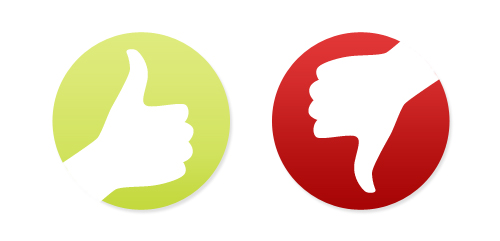 Myth Busting Exercise
Round 1: The student has to say the myth to facilitator. The facilitator now has 1 minute to respond in a negative way.

Round 2: The student repeats the myth and this time the facilitator now has 1 minute to respond in a positive way.
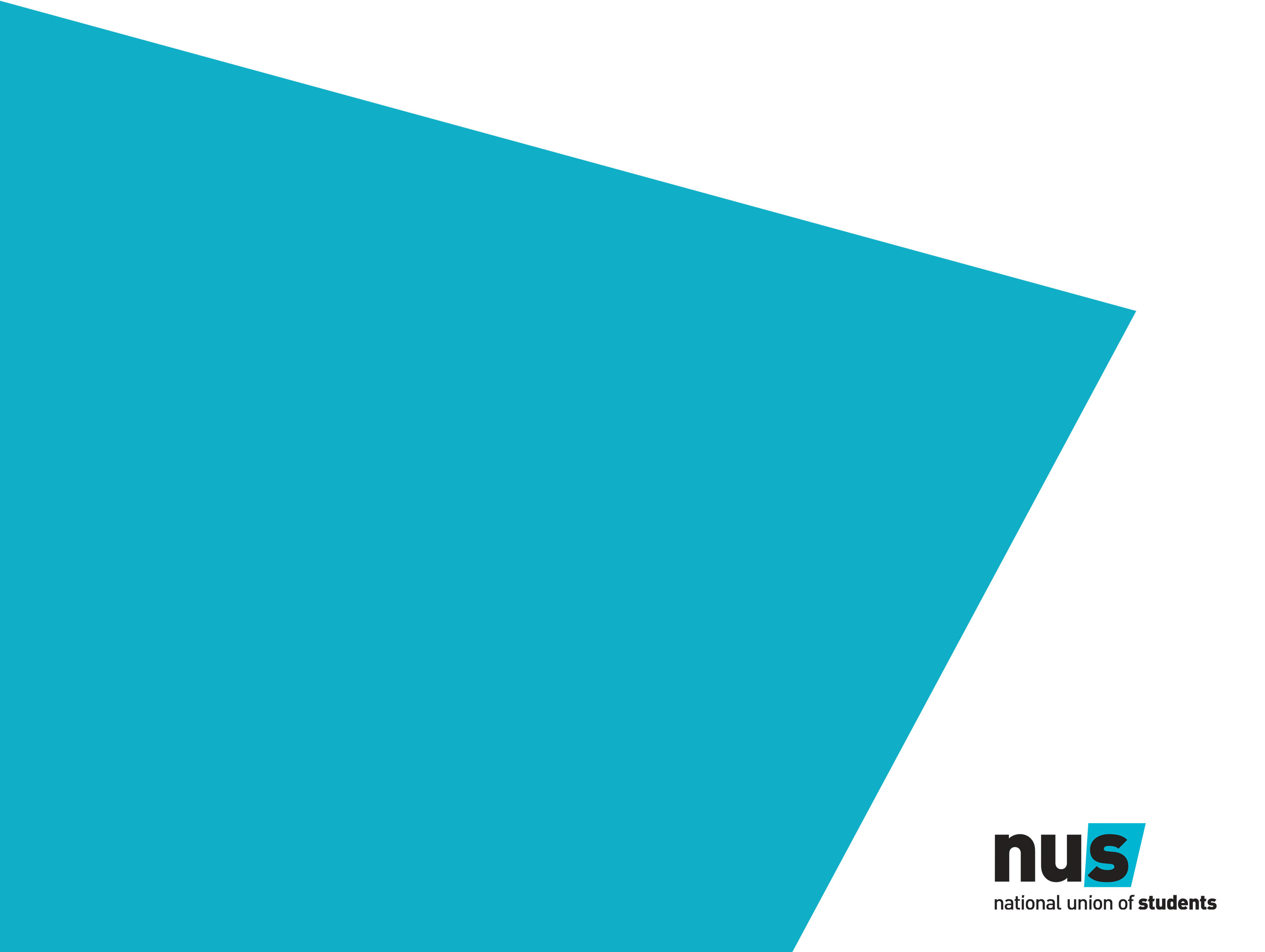 Practice Workshop
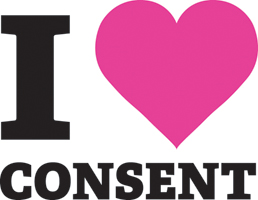 Task:
Group 1 - Introduction, Icebreaker and Ground Rules
Group 2 - What is consent, Rape culture and Victim-blaming
Group 3 - Slut-shaming & Prude-Shaming & Respecting Sexuality 
Group 4 - Mythbusters

You have 10 minutes to prepare your section of the workshop and 15 minutes to deliver it in front of the class like it's a real workshop.
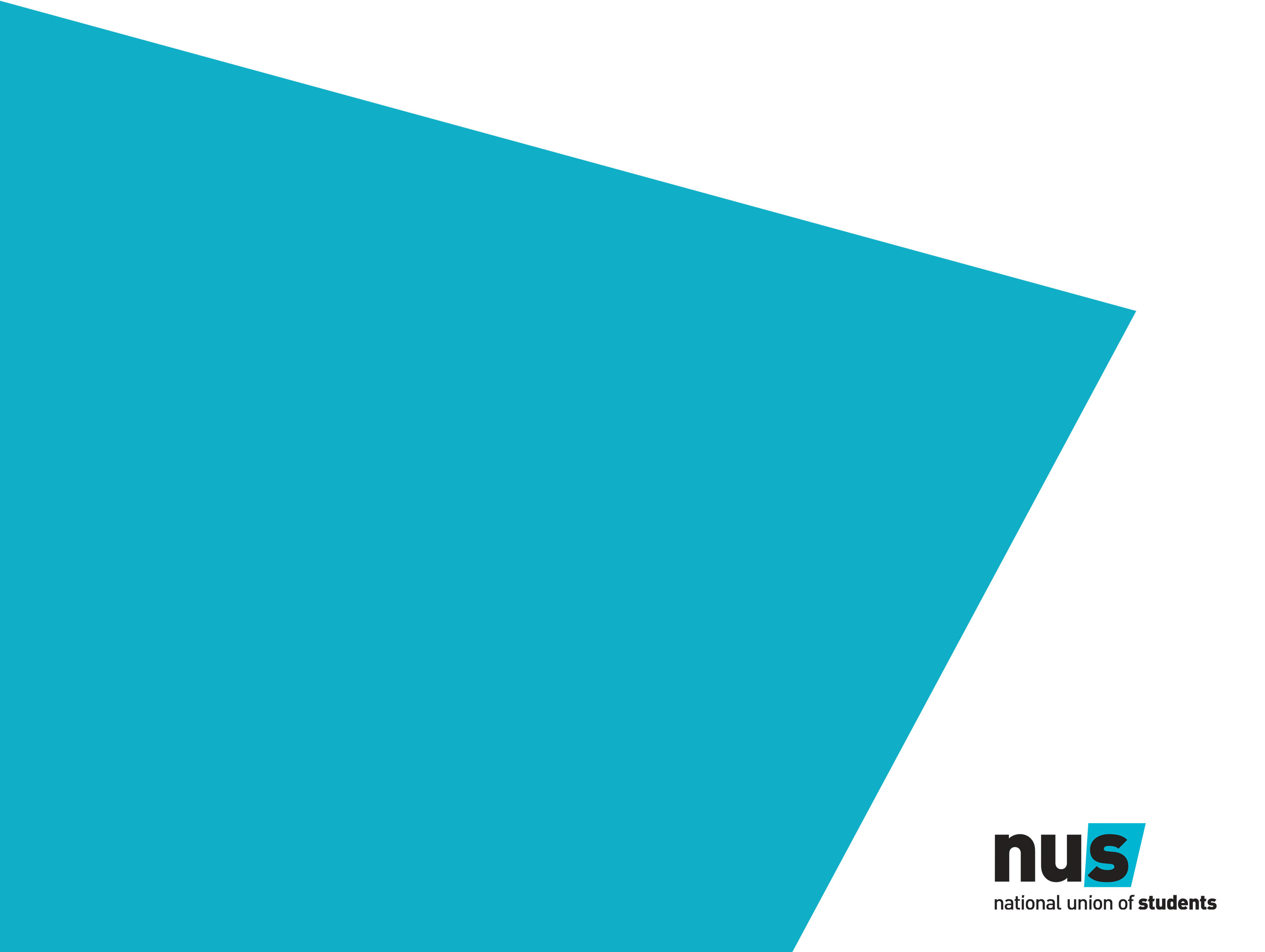 Peer Feedback
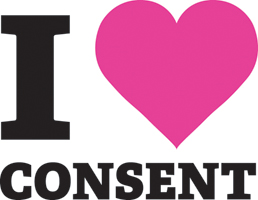 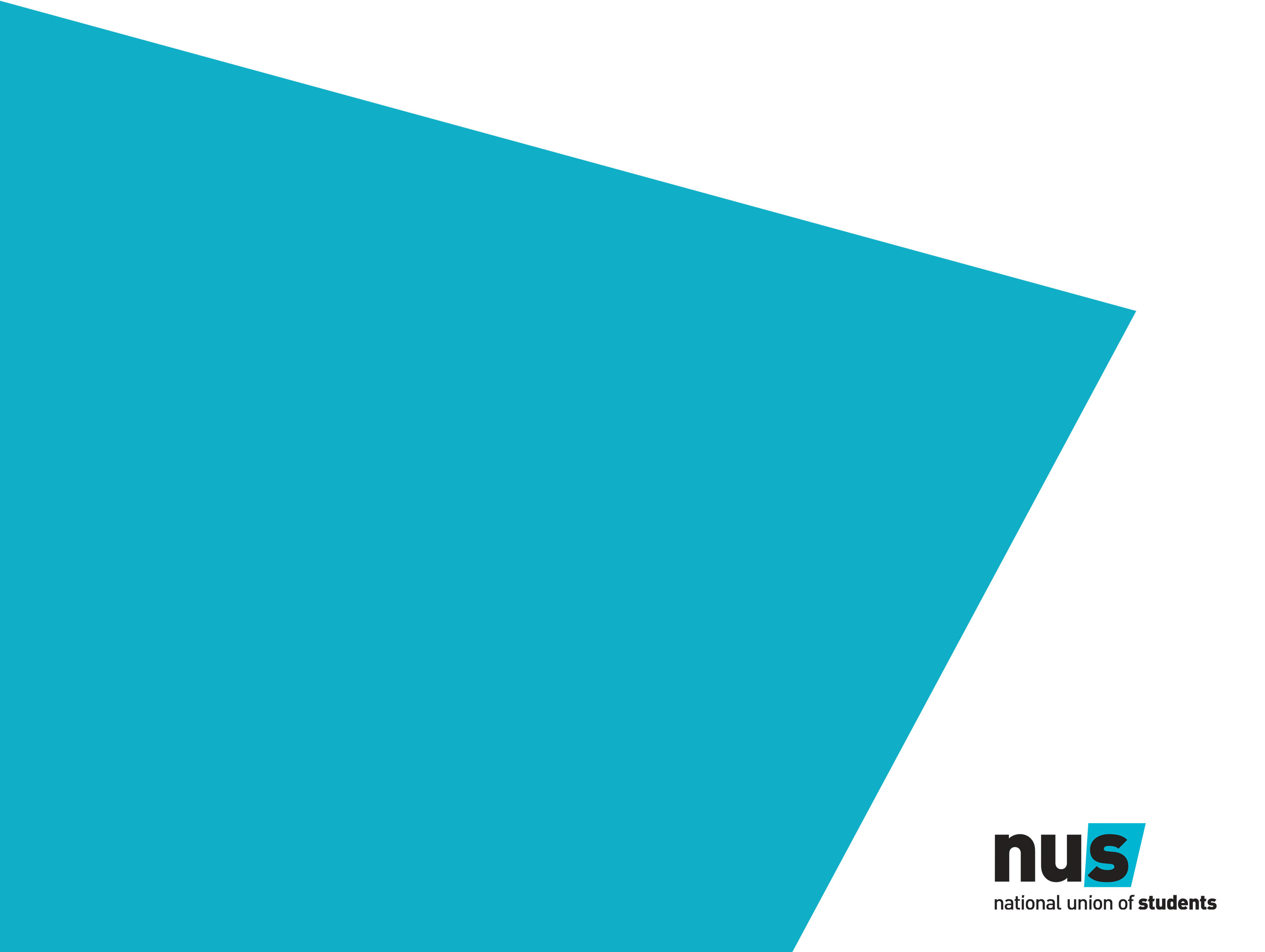 Wrap Up
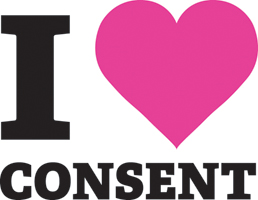